20 min Poster – Logistics
When done in person, this poster is a 20 min exercise. Today (virtually) you will have 30 minutes. It will feel rushed and not complete. THAT'S OK.
For any help/question - Webex direct message your PE or CE to join your Project Team’s Space 
You are a member of TWO Spaces in Webex Teams
One for your specific project
One for all projects your Project Engineer has during the class section
Poster Section 1We Imagine Our Project To Be:2 minutes of silent Individual Ideation, then 2 minutes to post to this document and Share with group
Poster Section 2We Are: Participant Cards sheet #15 minutes - Individually fill out a card for yourself
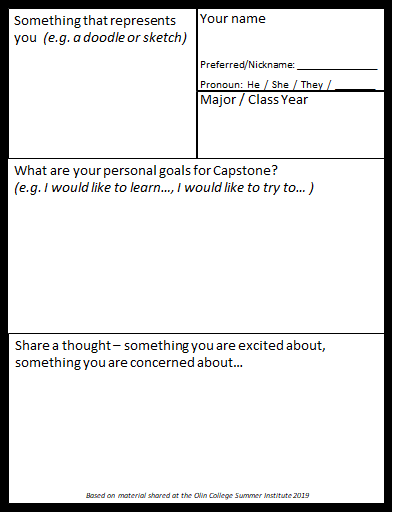 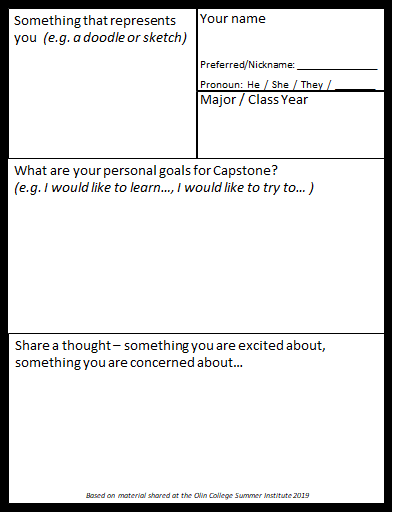 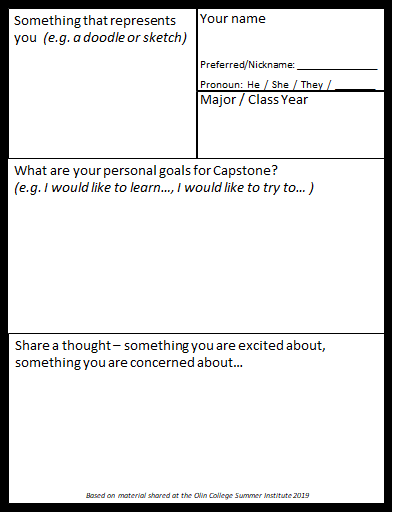 Click to add text
Click to add text
Click to add text
Click
Click
Click
Insert image
(Google or other)
Insert image
(Google or other)
Insert image
(Google or other)
Click
Click
Click
Click to add text
Click to add text
Click to add text
Click to add text
Click to add text
Click to add text
Click to add text
Click to add text
Click to add text
Poster Section 2We Are: Participant Cards sheet #25 minutes - Individually fill out a card for yourself
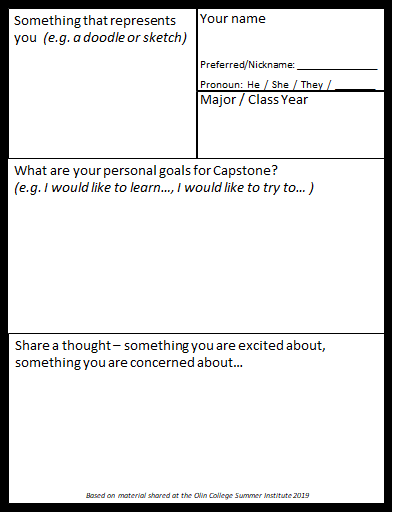 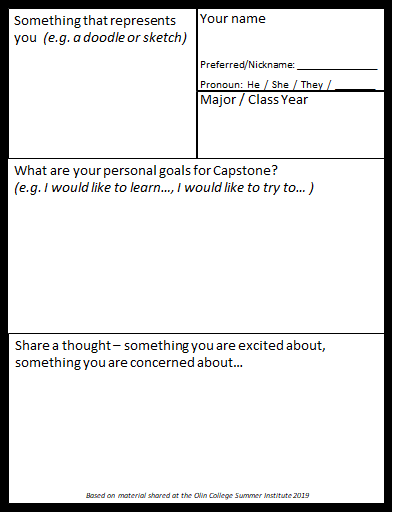 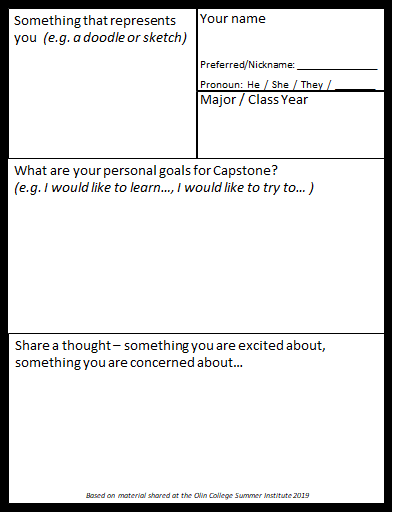 Click to add text
Click to add text
Click to add text
Click
Click
Click
Insert image
(Google or other)
Insert image
(Google or other)
Insert image
(Google or other)
Click
Click
Click
Click to add text
Click to add text
Click to add text
Click to add text
Click to add text
Click to add text
Click to add text
Click to add text
Click to add text
Poster Section 2We Are: Participant Cards sheet #35 minutes - Individually fill out a card for yourself
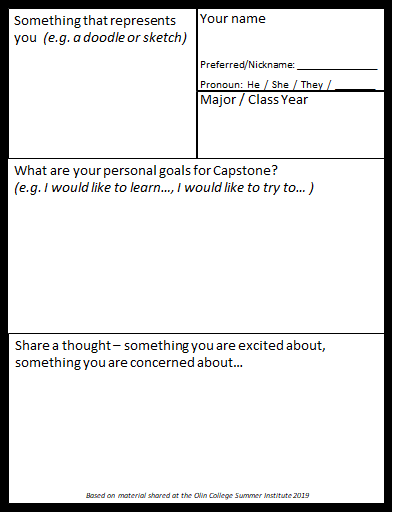 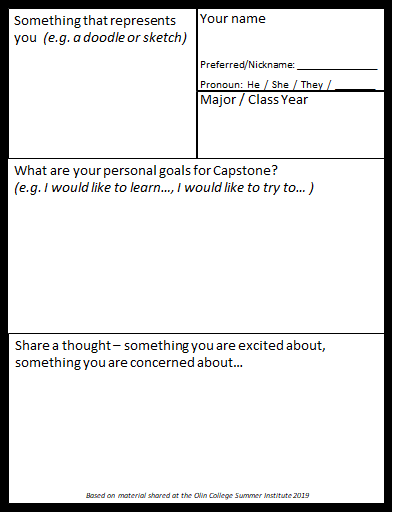 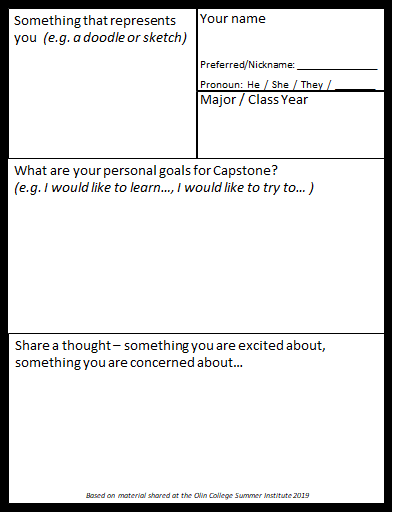 Click to add text
Click to add text
Click to add text
Click
Click
Click
Insert image
(Google or other)
Insert image
(Google or other)
Insert image
(Google or other)
Click
Click
Click
Click to add text
Click to add text
Click to add text
Click to add text
Click to add text
Click to add text
Click to add text
Click to add text
Click to add text
Poster Section 2We Are: Participant Cards sheet #35 minutes - Individually fill out a card for yourself
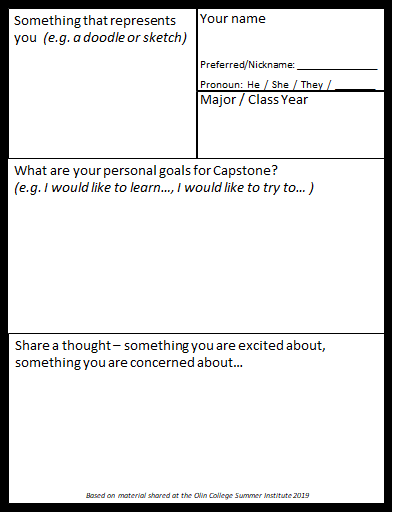 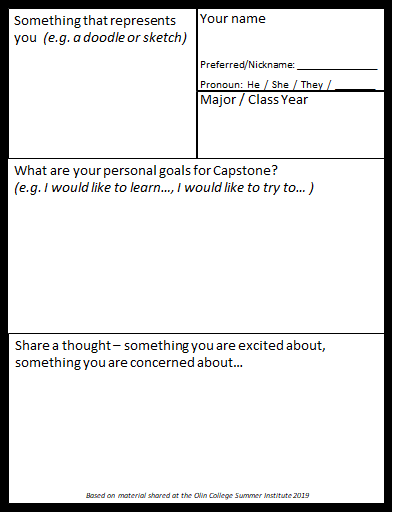 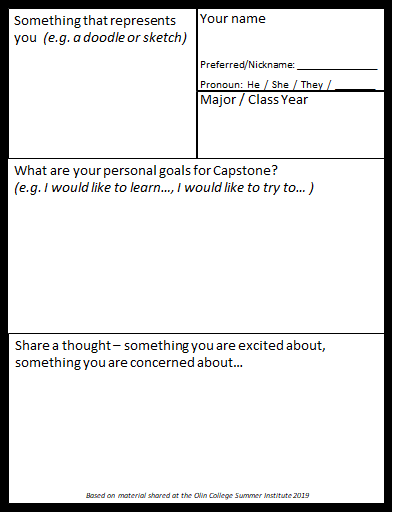 Click to add text
Click to add text
Click to add text
Click
Click
Click
Insert image
(Google or other)
Insert image
(Google or other)
Insert image
(Google or other)
Click
Click
Click
Click to add text
Click to add text
Click to add text
Click to add text
Click to add text
Click to add text
Click to add text
Click to add text
Click to add text
Poster Section 3What Can Go Wrong?: Think of all the ways...2 minutes of silent Individual Ideation, then 2 minutes to Share and post to this document
INSTRUCTIONS: Everyone insert your own text boxes with your items!
Delete this text box when you are done!
Poster Section 4What are some potential challenges?
What insights do you have about technical, societal, financial, ethical, or environmental challenges2 minutes of silent Individual Ideation, then 2 minutes to Share and post to this document
INSTRUCTIONS: Everyone insert your own text boxes!
Delete this text box when you are done!
Poster Section 5What classes and/or experience can you call on to help with this project?2 minutes of silent Individual Ideation, then 2 minutes to Share and post to this document
INSTRUCTIONS: Everyone insert your own text boxes!
Delete this text box when you are done!
Poster Section 6FIRST STEP
What technical problems need to be solved to successfully complete this project.2 minutes of silent Individual Ideation, then 2 minutes to Share and post to this document
INSTRUCTIONS: Everyone insert your own text boxes!
Delete this text box when you are done!
Ideation Presentation Summary
INSTRUCTIONS: Everyone insert your own text boxes with your items!
Delete this text box when you are done!